Septic arthritis
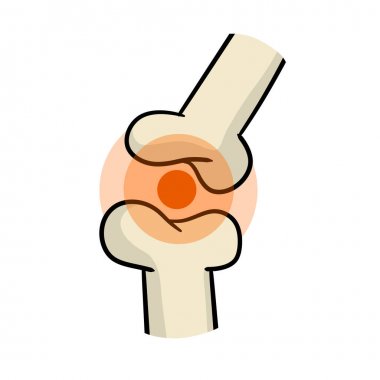 Mustafa Al-Badran 
CABM FIBMS
The most rapid and destructive joint disease
The incidence 
 2–10 per 100 000 in the general population 
30–70 per 100 000 in population with pre-existing joint disease or joint replacement
Mortality of about 10%
Pathogenesis
Septic arthritis usually occurs as a result of
Hematogenous spread from infections of the skin or any other focus of infection 
Infection from direct puncture wounds or secondary to joint aspiration is uncommon
Risk factors
Increasing age
Pre-existing joint disease (Principally RA)
Diabetes mellitus
Immunosuppression (by drugs or disease) 
Intravenous drug misuse
In RA, the skin is a frequent portal of entry because of 
Maceration of skin between the toes due to joint deformity 
Difficulties with foot hygiene caused by hand deformity
Cellulitis near the knee (from a puncture wound) is at risk of spreading into the join
Clinical features
The usual presentation is with acute or subacute monoarthritis and fever
The joint is 
Swollen
Hot
Red
Pain at rest and on movement
Types Of Organisms
Staphylococcus aureus (Most common in adults) 
Gram-negative bacilli or group B, C and G streptococci (elderly and intravenous drug users)
A streptococci, Pneumococci, meningococci and Haemophilus influenzae (Less common)
Gonococcal Septic arthritis
More frequent in young, sexually active adults
Disseminated gonococcal infection occurs in up to 3% of patients with untreated gonorrhoeae
Presentation with 
Low-grade fever 
Migratory arthralgia
Tenosynovitis
Painful pustular skin lesions
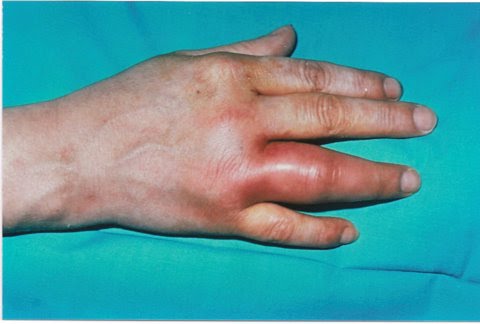 Investigations
Joint aspiration (Pivotal)
Synovial fluid should be sent for Gram stain and culture
Gram stain is positive in only 50%
Cultures are positive in around 90% 
Synovial fluid culture is positive in only 30% of gonococcal infections but genital tract culture positive in 70–90% of cases
Blood cultures
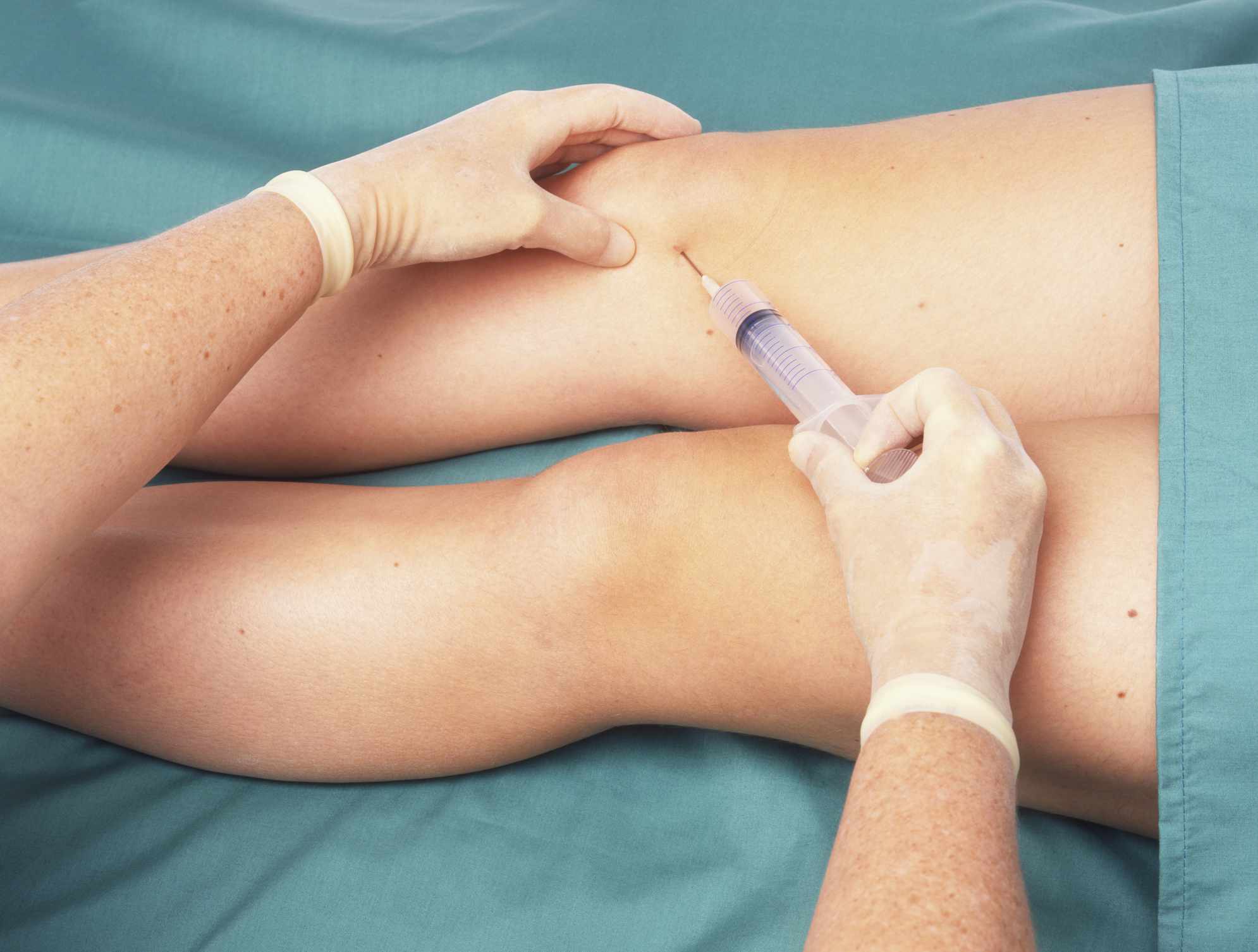 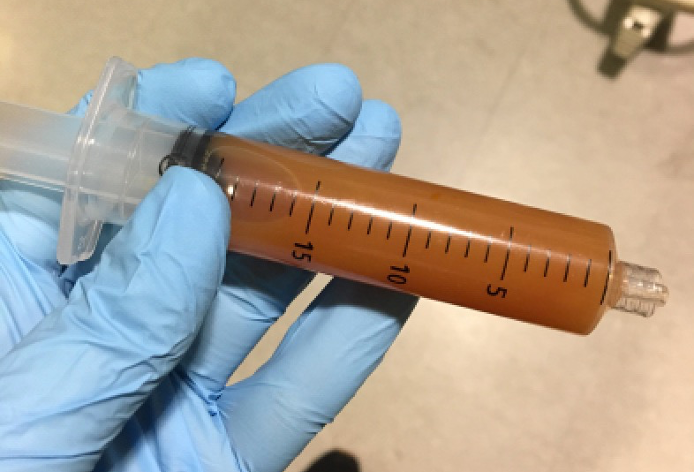 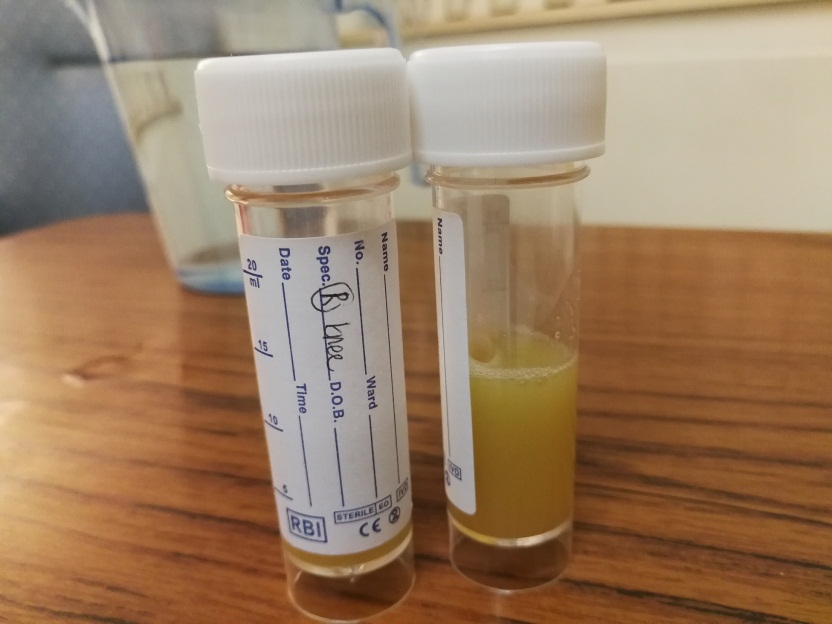 Absent in
Elderly 
Immunocompromised 
Early in the disease course
Leucocytosis
Raised ESR and CRP


Serial measurements of CRP and ESR are useful in following the response to treatment
[Speaker Notes: * these features may be.]
Emergency Management of  Suspected Septic Arthritis
Admit patient to hospital
Perform urgent investigations
Aspirate joint: Send synovial fluid for Gram stain and culture
Send blood for culture, routine biochemistry and haematology, including  ESR and CRP
Consider sending other samples (sputum, urine, wound swab) for culture, depending on patient history
Commence intravenous antibiotic
Flucloxacillin (2 g 4 times daily)
if penicillin-allergic:
Clindamycin (450–600 mg 4 times daily in younger patients)
Intravenous vancomycin (1 g twice daily if age > 65 years)
If high risk of Gram-negative sepsis (recurrent urinary tract infection):
Intravenous gentamicin (5 mg/kg once daily) or vancomycin (750–1000 mg twice daily
Relieve pain
Oral and/or intravenous analgesics
Consider local ice-packs
Aspirate joint
Perform serial needle aspiration to dryness (1–3 times daily or as required)
Consider arthroscopic drainage if needle aspiration difficult
Arrange physiotherapy
Early regular passive movement, progressing to active movements once pain controlled and effusion not re-accumulating
You are the best student ever